* PRÀCTIQUES EXTERNES* PRÀCTIQUES A LA CLÍNICA JURÍDICA Grau de Relacions LaboralsCurs 2024-2025
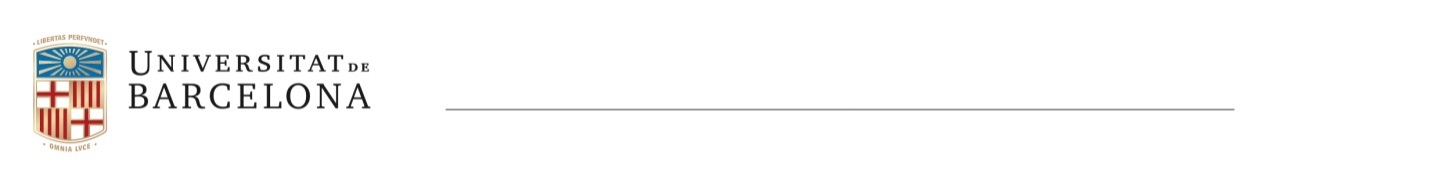 Grau de Relacions Laborals
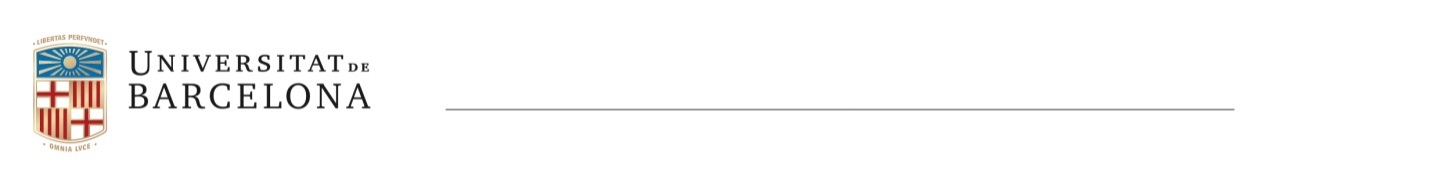 Pràctiques ExternesGrau de Relacions LaboralsCurs 2024-2025
Grau de Relacions Laborals
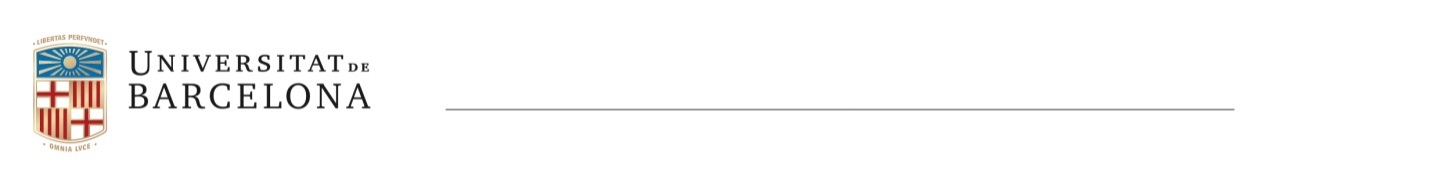 Pràctiques Externes
Índex
Què són?
Com es classifiquen?
Empreses
Requisits
Matriculació
Condicions 
Formalització
Procediment
Tutorització
Recomanacions
Avaluació i reavaluació
Contacte
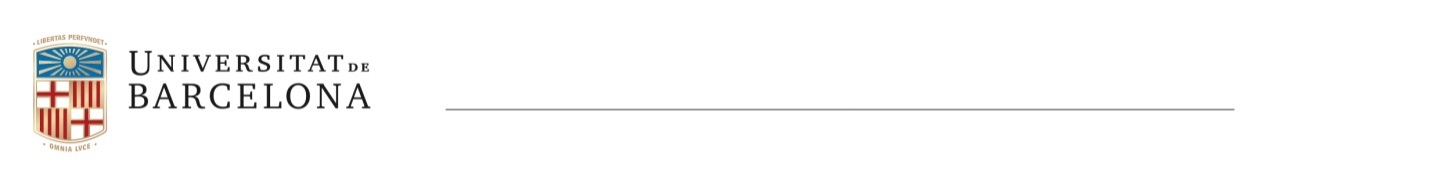 Grau de Relacions Laborals
Què són les Pràctiques Externes?

Les pràctiques són una activitat de naturalesa formativa.

Objectius:
Completar la formació teòrica amb l’aplicació pràctica dels coneixements.
Adquirir experiència en processos de selecció.
Adquirir experiència laboral.
Facilitar la inserció laboral.
Grau de Relacions Laborals
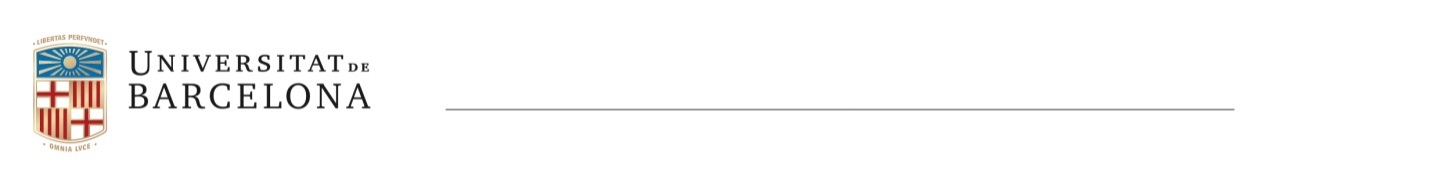 Com es classifiquen les Pràctiques Externes?

Curriculars – consten en l’expedient (matriculació):
Matèria optativa de 12 crèdits: 300 hores amb qualificació a l’expedient.

Extracurriculars – (no matriculació i no qualificació):
Tenen un reconeixement acadèmic a través del suplement europeu del títol. No es podran reconèixer crèdits per pràctiques extracurriculars.
Matèria no curricular mínim 150 fins a 750 hores per curs acadèmic. 
Extraordinàriament es pot realitzar fins a 900 hores, sempre amb una sol·licitud prèvia argumentat aquesta necessitat d’ampliació d’hores, ja sigui per un nou programa informàtic, canvi de tasques...
Grau de Relacions Laborals
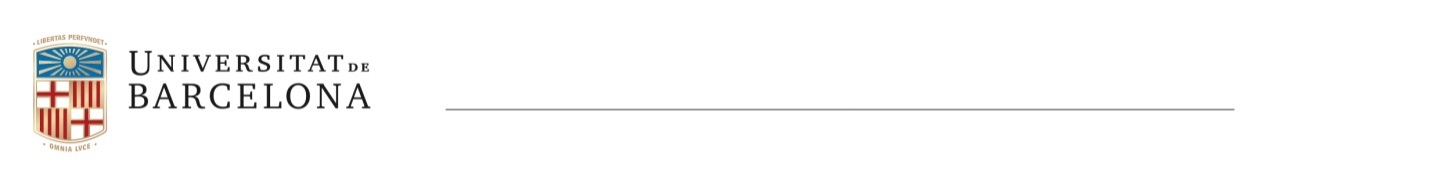 Empreses en les Pràctiques Externes

Curriculars: practiques.rlaborals@ub.edu 
Les entitats s’ofereixen en l’aplicació GIPE: http://www.ub.edu/feinaub/
L’estudiant pot presentar l’oferta d’una entitat per el seu compte.
No tenir cap relació laboral amb l’empresa o institució on es facin les pràctiques, excepte en casos degudament justificats, valorats i aprovats pel responsable del centre de la UB (Vicedegà). No obstant això, en cas d’autoritzar‐les, s’hauran de dur a terme en un horari no coincident amb el laboral. Tasques de RRLL.
No tenir cap relació familiar amb l’entitat.


Assegurança (http://www.ub.edu/sae/serveis/assegurances/voluntaria.html)
	Menors de 28 anys, inclosa en la matrícula.
	Majors de 28 anys, assegurança complementària.
Poden ser no retribuïdes
Atenció!!!!
si es percep una pensió i son pràctiques remunerades
Oficina d’on es rep la prestació (SOC)
Grau de Relacions Laborals
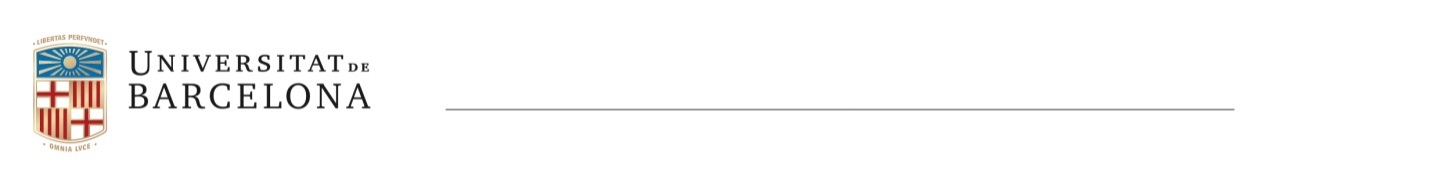 Empreses en les Pràctiques Externes


Extracurriculars: borsatreball.dret@ub.edu
Les entitats s’ofereixen en l’aplicació GIPE
L’estudiant pot presentar l’oferta d’una entitat.
No es podran fer cap mena de pràctiques en una empresa o institució amb la qual es tingui una relació contractual.



Assegurança (http://www.ub.edu/sae/serveis/assegurances/voluntaria.html)
	Menors de 28 anys, inclosa en la matrícula.
	Majors de 28 anys, assegurança complementària.
Son retribuïdes
Atenció!!!!
si es percep una pensió i son pràctiques remunerades
Oficina d’on es rep la prestació (SOC)
Grau de Relacions Laborals
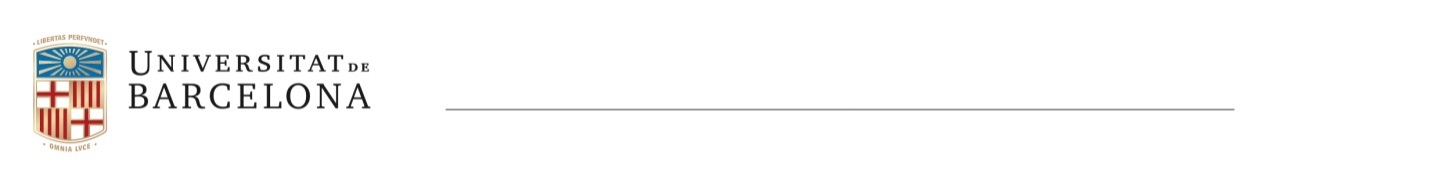 Empreses en les Pràctiques Externes

En el cas que l’estudiant vulgui renunciar a les pràctiques, haurà de formalitzar i lliurar un document degudament raonat, signat per l’empresa i per l’estudiant.  

En les curriculars, la no realització o realització de forma parcial del projecte formatiu implica la no superació d’aquesta matèria i no s’acumula les hores per altres pràctiques.

Per sol·licitar qualsevol modificació del conveni o projecte formatiu, caldrà fer una instància demanant el canvi per part de l’entitat conjuntament amb l’estudiant. 

A la pàgina web hi ha models d’aquests documents:
https://www.ub.edu/portal/web/dret/graus/-/ensenyament/detallEnsenyament/1430704/16
Grau de Relacions Laborals
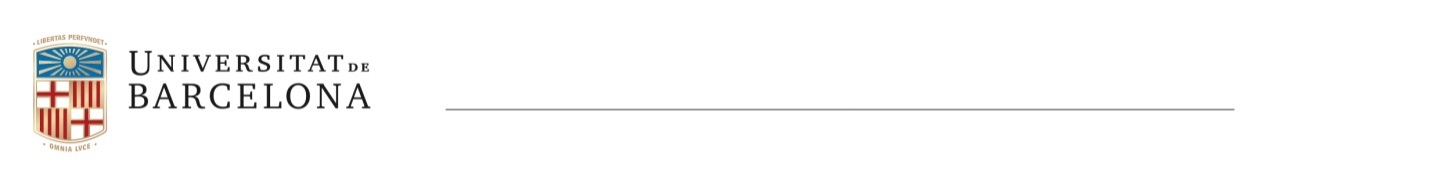 Requisits per poder fer les Pràctiques Externes

Tenir superats 120 crèdits del Grau de Relacions Laborals
Estar matriculat en el curs acadèmic, encara que disposi del 100% dels crèdits de la titulació ja superats. 
No es podrà començar a fer les pràctiques sense haver lliurat la documentació exigida: 3 còpies, signades i complimentades correctament per l’entitat i l’alumne.
No ser titulat del Grau en Relacions Laborals.
Grau de Relacions Laborals
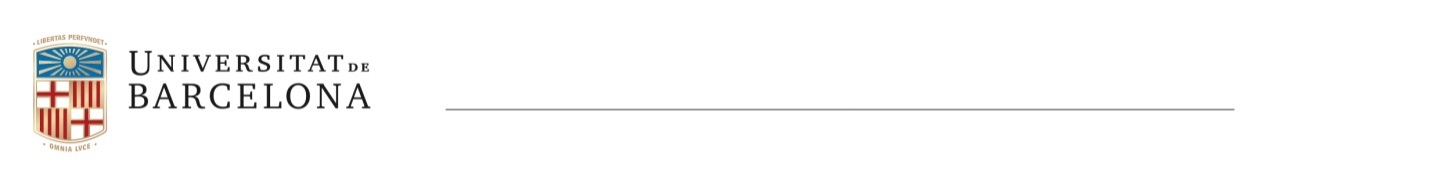 En el cas de Pràctiques Curriculars, s’ha de matricular de l’assignatura “Pràctiques Externes” (Grup A0) i tindrà accés a veure les ofertes a l’aplicació GIPE relatives a les pràctiques curriculars i també extracurriculars.
Les tasques a desenvolupar durant el període de pràctiques han d’estar relacionades amb el pla d’estudis del grau de RRLL.
L’horari de classes i el de pràctiques no poden coincidir. No es permetran canvis de grup per raó de les pràctiques.

** No es convalida per experiència laboral**
L’experiència laboral permet reconeixement fins 6 crèdits         (a partir d’un any)
Grau de Relacions Laborals
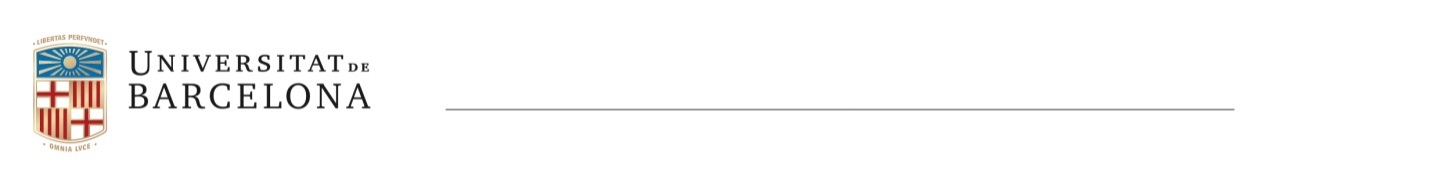 Condicions en la realització de les Pràctiques Externes

El curs acadèmic de les pràctiques externes va des del 15 de setembre fins el 15 de setembre del l’any següent (aprox.). 
Els projectes formatius es poden formalitzar fins mitjans/finals de juliol. 
A l’agost no es signen convenis per part del vicedeganat de relacions institucionals i pràctiques.

Límit setmanal:
25 hores en període lectiu
 5 hores diàries 5 dies a la setmana.
40 hores en període sense docència; és a dir: sense classes o amb avaluació única (es requereix instància per sol·licitar-ho)
8 hores diàries 5 dies a la setmana.
Grau de Relacions Laborals
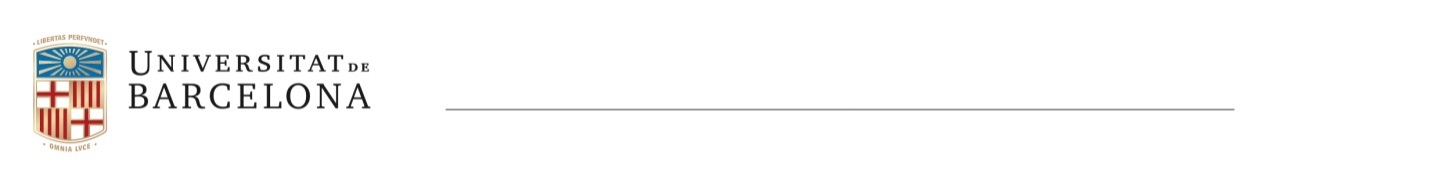 Formalització

GIPE integra la signatura dels documents de les pràctiques (conveni, projecte formatiu) a través de certificats UB vàlids per a tots els usuaris interns i externs. Estudiants signen identificant-se amb l’identificador i contrasenya de la UB, i proporcionant dades del carnet UB. 

Entitats s’identifiquen amb l’usuari i contrasenya de GIPE, i introdueixen un codi PIN generat exclusivament per a la signatura del tràmit.

Conveni marc empresa-universitat, només si l’empresa no l’ha signat anteriorment. Conveni Signat pel centre UB i l’entitat.
Projecte formatiu, signat per l’estudiant, el centre UB i l’entitat.
Grau de Relacions Laborals
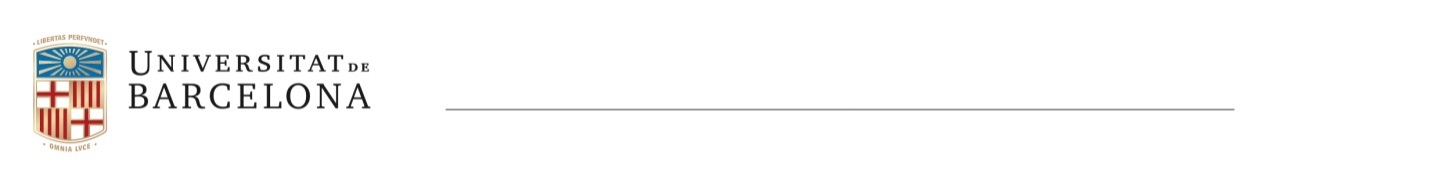 Deures
Abans d’iniciar les pràctiques, cal llegir bé la documentació que es signa i consultar qualsevol dubte a l’empresa o al servei de pràctiques (tasques, l’horari, hores,....), penseu que és vinculant.
Només s’inicien pràctiques un cop està tota la documentació degudament signada (per l’empresa i l’estudiant) i lliurada al Servei de Pràctiques.
L’empresa ha de facilitar l’assistència als exàmens i activitats acadèmiques puntuals de realització obligatòria, i l’estudiant té l’obligació d’informar l’empresa d’aquestes circumstàncies amb antelació. 
L’estudiant ha de negociar amb l’empresa la recuperació d’aquestes hores.
Grau de Relacions Laborals
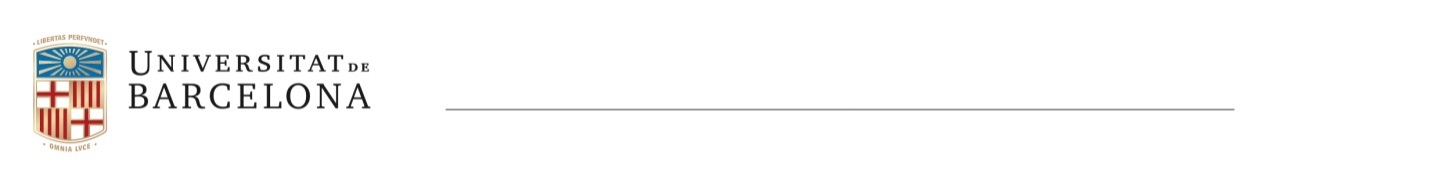 Avaluació i reavaluació de les pràctiques curriculars

Avaluació
L’avaluació està determinada per l’assoliment dels objectius de l’assignatura, la qualificació és responsabilitat del tutor acadèmic. 

Es tenen en compte els elements següents:
Tutories amb el tutor acadèmic (2/3).
Informe de valoració del tutor de l’empresa o institució.
Memòria final de l’estudiant en pràctiques, referida a l’activitat desenvolupada, d’acord amb el model normalitzat que proporcionen els estudis de RRLL, amb documentació, procediments i evidències (lliurat a secretaria o a la tutora en un termini màxim de 10 dies naturals).
Grau de Relacions Laborals
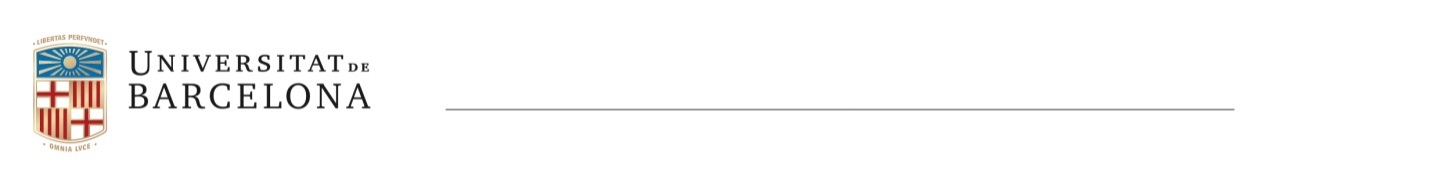 Tutories de les pràctiques curriculars
Les tasques de seguiment per assegurar el compliment dels objectius del projecte formatiu, així com la seva avaluació, són reunions amb el tutor acadèmic, en els períodes següents:
Reunió inicial –durant els primers 15-30 dies del període de pràctiques.
Reunió de continuïtat –a la meitat del període de pràctiques.
Reunió final –Es disposa d’un termini de 10 dies naturals un cop finalitzat el període de pràctiques del projecte formatiu avaluat per lliurar la memòria.
Grau de Relacions Laborals
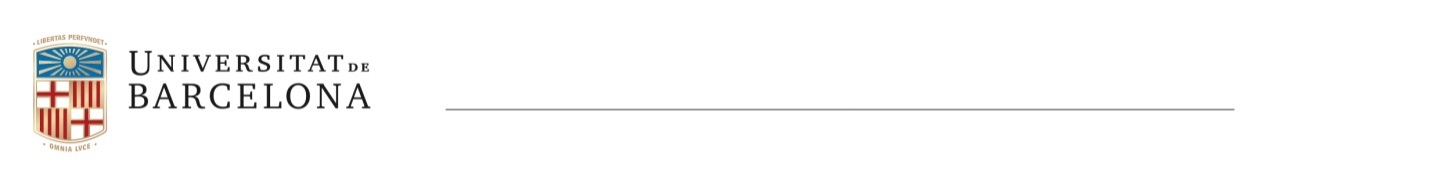 Avaluació i reavaluació- Memòria
On buscar-la?
Per Internet: https://www.ub.edu/portal/web/dret/practiques-curriculars-del-grau-en-relacions-laborals
Com ha de ser?
Ha d’estar realitzada amb ordinador.
Les descripcions han de mostrar les evidències de les tasques realitzades, no es considera vàlid només anomenar-les.
En el cas  que hi hagi quadres de valoració buits, s’han d’esborrar, és un document Word.
Ha d’estar signada per l’estudiant.
Grau de Relacions Laborals
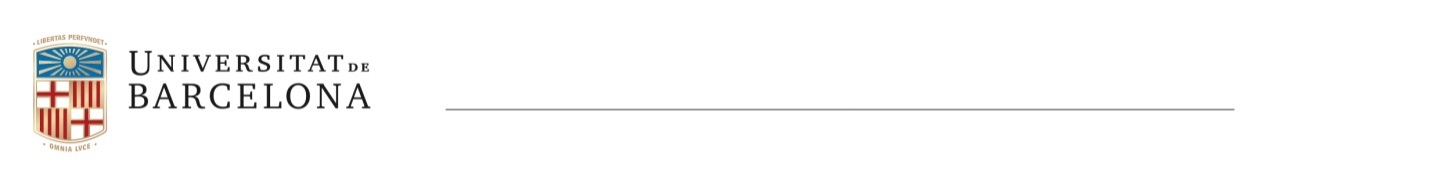 Avaluació
La memòria s’haurà de lliurar en un termini màxim de 10 dies naturals després de la finalització de les pràctiques. 
L’assignatura es qualifica amb suspens, 
					sense possibilitat de reavaluació
No realitzar la totalitat de les 300 hores 
Aprofitament insuficient o insatisfactori de les pràctiques (com ara per absències injustificades, per absències justificades i no recuperades,...), 
Manca de presentació o fora de termini, de qualsevol de les proves que ha d’aportar l’alumne (documentació inicial, tutories o memòria).
Grau de Relacions Laborals
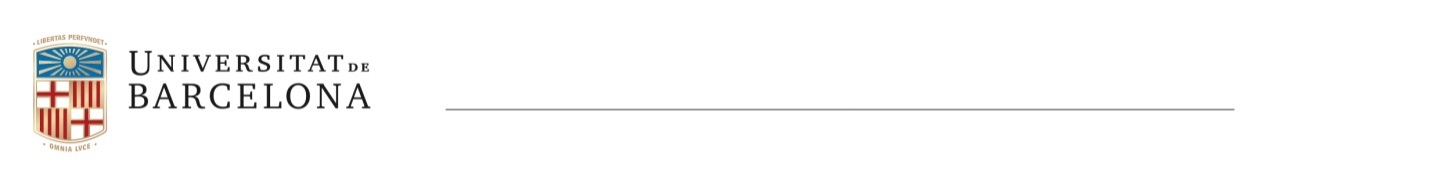 Avaluació i reavaluació

Reavaluació
Exclusivament en el cas que se suspengui la matèria per la memòria de pràctiques.

El tutor acadèmic valorarà si és susceptible de ser corregida en un període de temps breu per solucionar-ne les deficiències. Si s’estimés que les deficiències no es poden solucionar en un període de temps breu (dos dies naturals), es consolidaria la qualificació de suspens.
Grau de Relacions Laborals
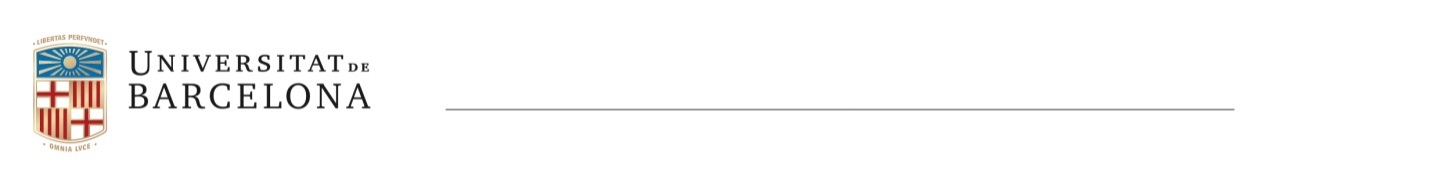 Pràctiques (1/2)

Estudiant i empresa han d’estar d’acord amb la realització de les pràctiques.
Lliurament de la documentació al Servei de Pràctiques o a la borsa de treball (extracurriculars), on es verifica que es compleixen les condicions.
El Servei de Pràctiques realitza el projecte formatiu i el conveni si s’escau. Es lliura a l’empresa i l’estudiant qui el retorna amb la signatura de l’empresa abans de l’inici de pràctiques. En el cas contrari, acadèmicament no es tindran en compte les hores realitzades abans del lliurament del projecte formatiu. Per tant no obtindria el mínim d’hores establertes i per tant no superaria la matèria en el cas de pràctiques curriculars. I en aquest període estaria fora de l’assegurança i sota la seva responsabilitat.
Grau de Relacions Laborals
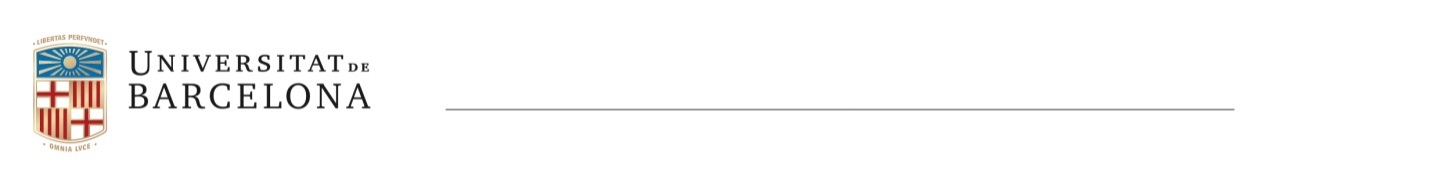 Pràctiques (2/2)

Si és curricular, l’estudiant ha d’estar matriculat en la matèria, al disposar del Projecte Formatiu signat per l’UB.
Si és curricular, realització de tres tutories, amb el tutor acadèmic corresponent.
Els alumnes de pràctiques curriculars hauran d’elaborar una memòria (seguint les indicacions de la pàgina web de pràctiques) quan finalitzi el període de pràctiques, i lliurar-la a la tutora acadèmica en un termini màxim de 10 dies naturals.
Vegeu pàgina web:
 https://www.ub.edu/portal/web/dret/practiques-curriculars-del-grau-en-relacions-laborals
Grau de Relacions Laborals
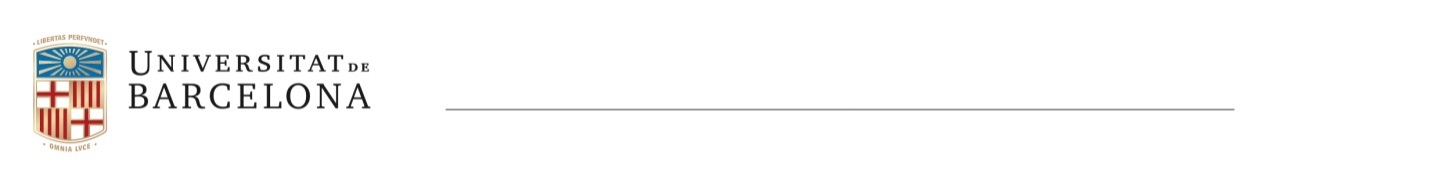 Procediment general de realització de les pràctiques(1/6)

Un cop ja us heu matriculat de l’assignatura optativa de PRÀCTIQUES EXTERNES (12 crèdits), ja podeu entrar des del vostre espai personal del Soc UB a la part de pràctiques GIPE
http://www.ub.edu/feinaub/estudiants_practiques.html

Aquest portal funciona com les pàgines de trobar feina.
Grau de Relacions Laborals
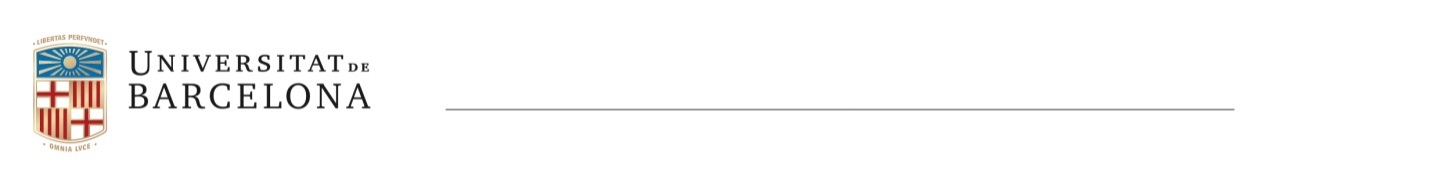 Procediment general de realització de les pràctiques (2/6)
Primer haureu d’omplir la vostra fitxa amb totes les dades obligatòries, pujar una foto de carnet i adjuntar el vostre CV en PDF.

Un cop tingueu la fitxa omplerta, podreu entrar a veure totes les ofertes que hi haurà a la convocatòria de PRÀCTIQUES CURRICULARS DEL GRAU DE RELACIONS LABORALS CURS 2024-25.

Cada dia aniran entrant noves ofertes d’Empreses on fer les vostres pràctiques.
Grau de Relacions Laborals
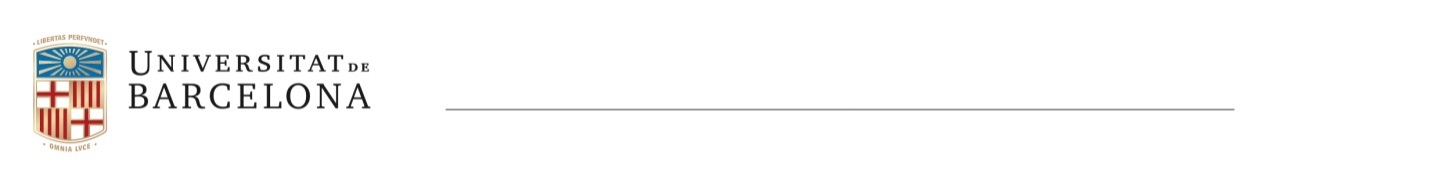 Procediment general de realització de les pràctiques (3/6)
Cada cop que veieu una oferta que us interessa, us haureu d’afegir com a CANDIDATS o CANDIDATES. 
Les empreses contactaran directament amb vosaltres i us seleccionen per fer les entrevistes.
Quan us agafin, ens demanaran una pràctica o posaran com a FINALISTES l’estat de la vostra candidatura.
Si voleu fer pràctiques, us aconsellem que us apunteu al màxim d’ofertes possibles. Les condicions de les ofertes, son negociables en les entrevistes.
Grau de Relacions Laborals
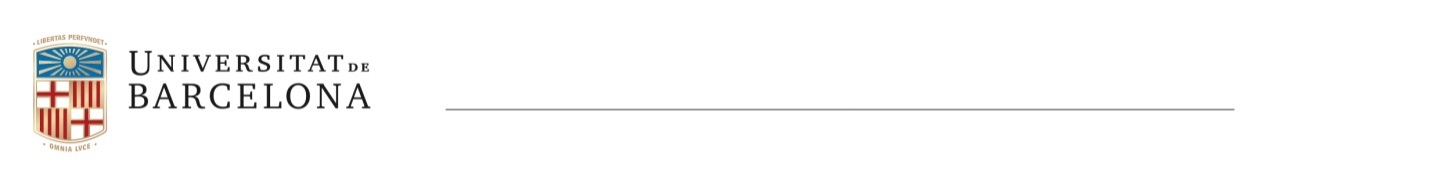 Procediment general de realització de les pràctiques (4/6)
Teniu tot el curs per fer les 300 hores de pràctiques. (Data límit per finalitzar les pràctiques: 15/09/2025).
Dependrà de vosaltres escollir en quin moment del curs us interessa fer-les.
Si després de la data límit del 15/09/2025 no heu fet les pràctiques curriculars, us quedarà l’assignatura PRÀCTIQUES EXTERNES com a “NO PRESENTAT”.
El Grau de Relacions Laborals no es com els altres graus. Heu de saber preparar-vos les entrevistes de treball. (En aquest cas de pràctiques).
Grau de Relacions Laborals
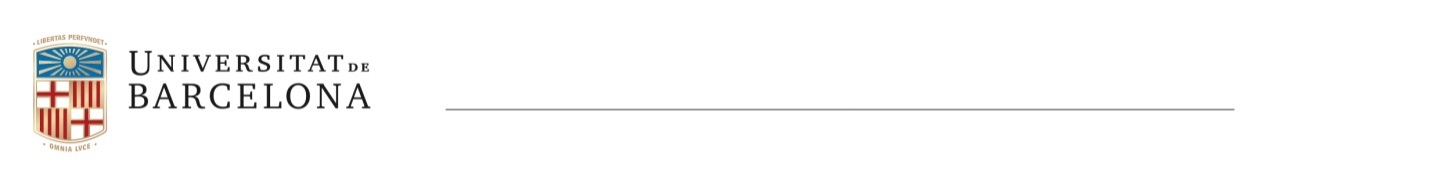 Procediment general de realització de les pràctiques (5/6)
Si esteu a moltes candidatures tindreu més opcions de que us agafin.
Si aconseguiu una Empresa pel vostre compte on fer les vostres pràctiques curriculars, caldrà que envieu un correu electrònic a practiques.rlaborals@ub.edu amb les dades de contacte d’algú de l’Empresa i tramitarem tota la documentació.
Segons la Normativa de les pràctiques, no podeu tenir relació laboral ni familiar amb l’Empresa.
Grau de Relacions Laborals
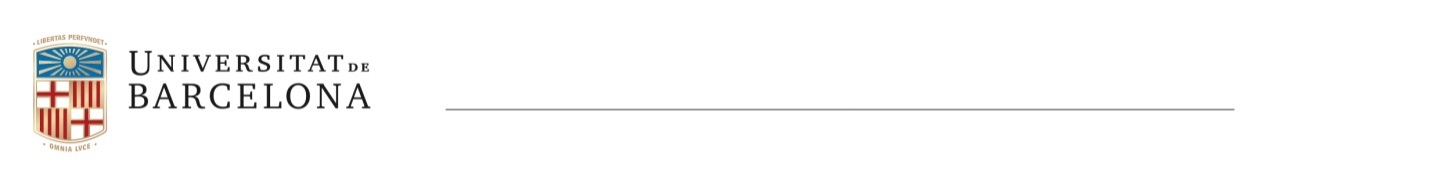 Procediment general de realització de les pràctiques (6/6)

Per fer les vostres pràctiques, haureu de tenir actualitzat el vostre Carnet d'Estudiant i el Número de la Seguretat Social. Si el teniu caducat, envieu un correu a carnetub@ub.edu o consulteu l’aplicació SocUB (https://www.ub.edu/app-socub/ )
Grau de Relacions Laborals
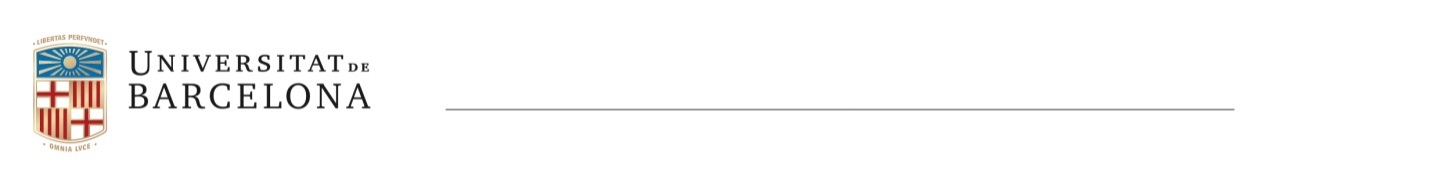 Recomanacions
GIPE: funciona com un portal de treball
Dades complertes i adequades
Foto
CV (pdf)
Apuntar-se al màxim nombre d’ofertes
Preparar l’entrevista
Valorar les tasques a realitzar
Institució  / horaris / retribució
Teniu tutors que podeu compartir qualsevol incidència.
Grau de Relacions Laborals
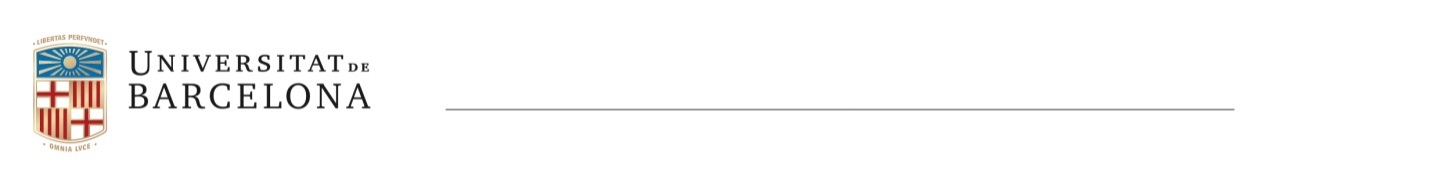 Contacte de Pràctiques Externes
Administració. Servei de Pràctiques Externes
Daniel Nuñez pràctiques curriculars     practiques.rlaborals@ub.edu
Silvia Fernández  pràctiques extracurriculars  borsatreball.dret@ub.edu
 Matins: 10 h. a 13 h. i dilluns tarda 16:00 h. a 18:00 h.

Tutors acadèmics
Coordinadora:  	Patricia Mesanza Costa  pmesanza@ub.edu  

Tutores:    		
Sefa Boria: Despatx C103, jboriar@ub.edu
Patricia Mesanza: Despatx A422, pmesanza@ub.edu
Teresa Dicenta: Despatx A422, tdicenta@ub.edu
Montserrat Salvans: Despatx C103, montserrat.salvans@ub.edu  
Alfred Salvador: Despatx C103, alfredsalvador@ub.edu
PRÀCTIQUES A LA CLÍNICA JURÍDICA RELACIONS LABORALS
PROGRAMA DRET AL DRET
FACULTAT DE DRET
Característiques
Objectius:
CLÍNICA JURÍDICA RELACIONS LABORALS
https://www.ub.edu/portal/web/dret/clinica-relacions-laborals
Coordinació: Dra. Susana Moreno Cáliz
Dinàmica de les pràctiques
Entitats col·laboradores (CURS 2023-2024):
FUNDACIÓ FORMACIÓ I TREBALL (FIT, entitat vinculada a CÀRITAS). Formació i Treball és una entitat que es dedica a la inserció laboral de persones en risc d'exclusió social. Les pràctiques es realitzaran a la secció d’inserció i selecció de personal d’aquestes persones.
CÀRITAS DIOCESANA DE BARCELONA. 
Àmbit d’estrangeria: programa de migració, refugi i codesenvolupament.
PLACES OFERTADES AL CURS 2024-2025
FUNDACIÓ FORMACIÓ I TREBALL (FIT, entitat vinculada a CÀRITAS). Formació i Treball és una entitat que es dedica a la inserció laboral de persones en risc d'exclusió social. Les pràctiques es realitzaran a la secció d’inserció i selecció de personal d’aquestes persones. 1 plaça (segon quadrimestre). Lloc: Sant Adrià de Besòs.
Tasques: Seguiment de la documentació pendent de signatura; Suport a les acollides de Recursos Humans i Prevenció de Riscos Laborals del personal de nova incorporació de l'entitat; Suport en el registre de la informació a les bases de dades del Departament; Gestió de l'arxiu de documentació del Departament; Preparació de documentació i KPI's de gestió del personal i formació interna; Seguiment i difusió dels processos de selecció oberts a l'entitat; Seguiment i gestió de la formació interna del personal.
PLACES OFERTADES AL CURS 2024-2025
CÀRITAS DIOCESANA DE BARCELONA. 
Àmbit d’estrangeria: programa de migració, refugi i codesenvolupament. 1 plaça al segon quadrimestre. Responsable del programa: Elisabet Ureña.
Tasques relacionades amb el dret d’estrangeria i els drets socials dels immigrants.
Requisit: haver cursat l’assignatura optativa del Grau de Relacions Laborals Règim Jurídic dels estrangers.
Funcionament
L’estudiant ha de sol·licitar realitzar aquestes pràctiques a la clínica adjuntant una carta de motivació a la coordinadora de la clínica (susana.moreno@ub.edu)
L’estudiant realitzarà dintre d’aquest projecte el que s’anomena pràctiques servei, és a dir, a través de les pràctiques està donant un servei a la societat a més a més de formar-se amb un projecte formatiu. L’aprenentatge via les pràctiques a la clínica s’inclou dintre d’aquesta metodologia d’aprendre fent unes pràctiques servei (APS).